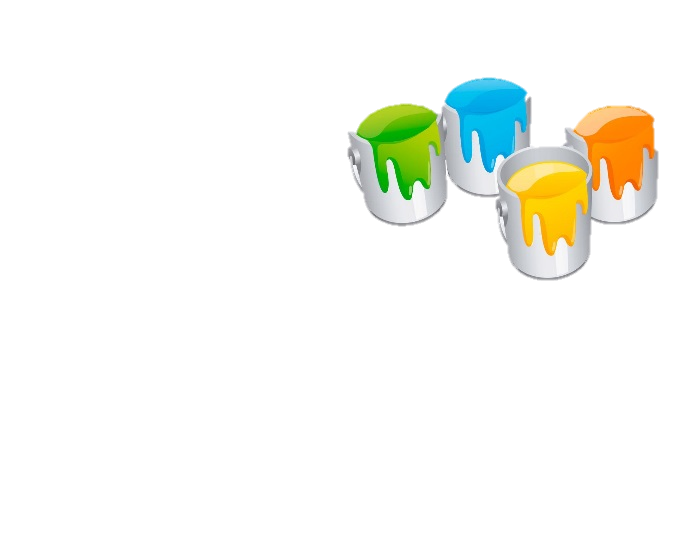 Нетрадиционные техники изобразительного искусства
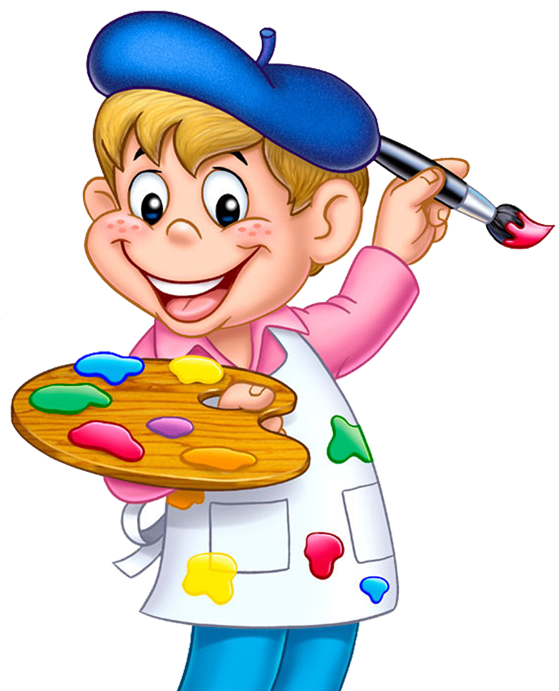 Выполнила воспитатель МБДОУ №9
Ракевич Зинаида Юрьевна
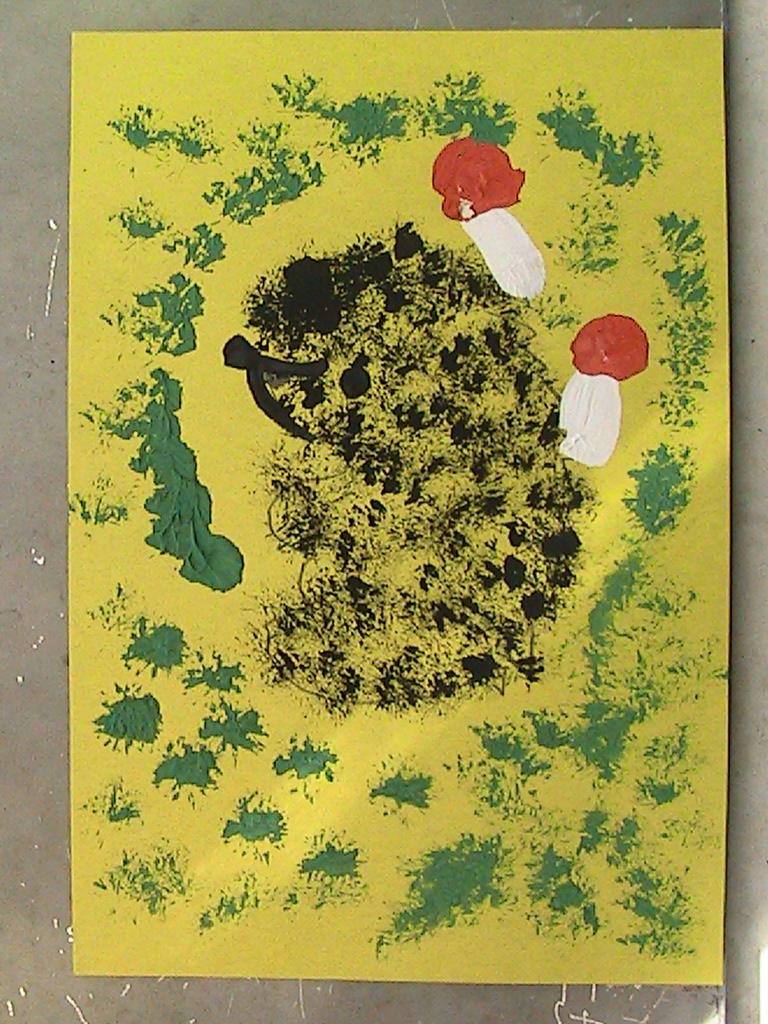 Взяли кисти клеевые,      Краски подобрали мы. Получаются картинки просто 
Сногсшибательные!
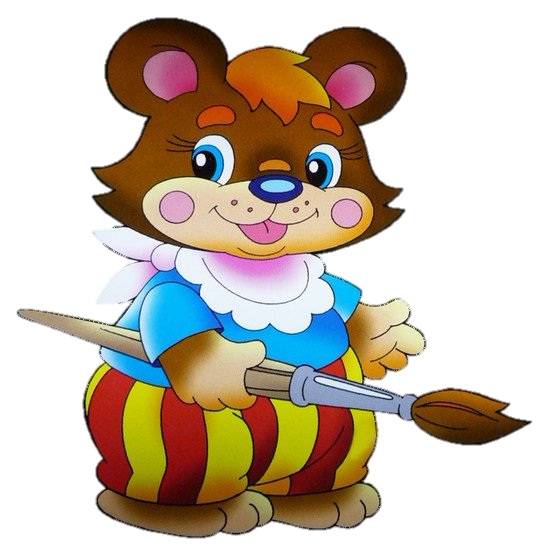 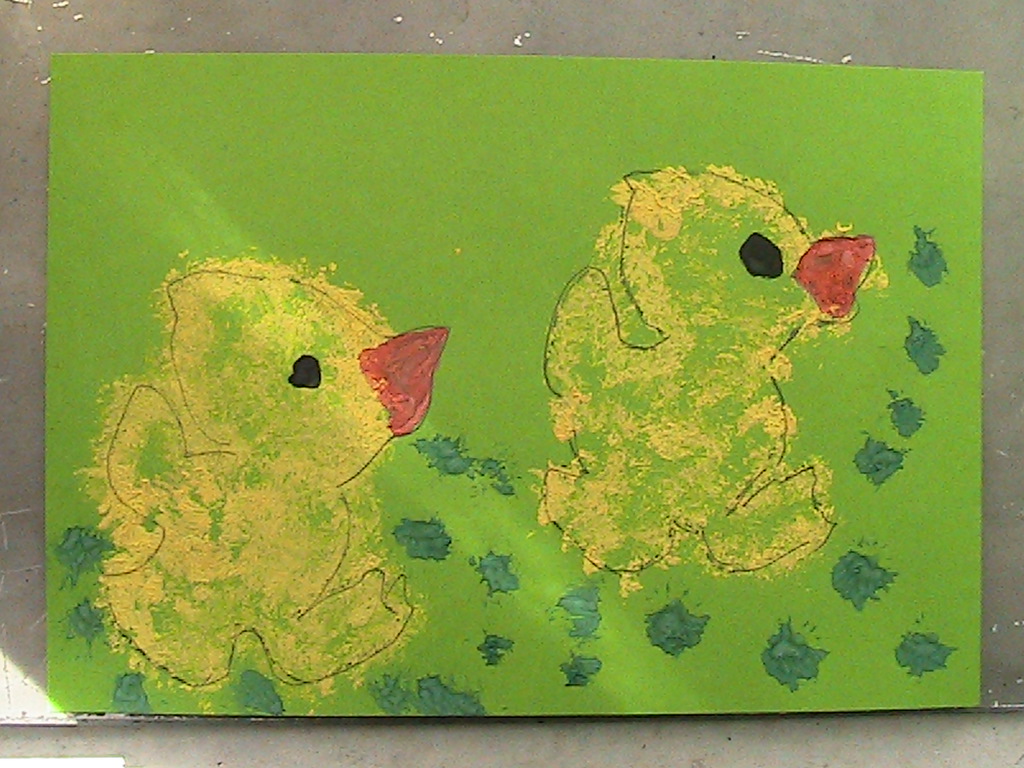 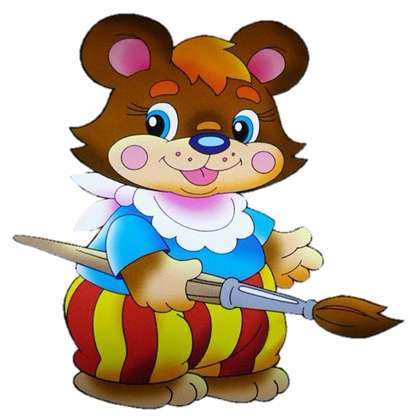 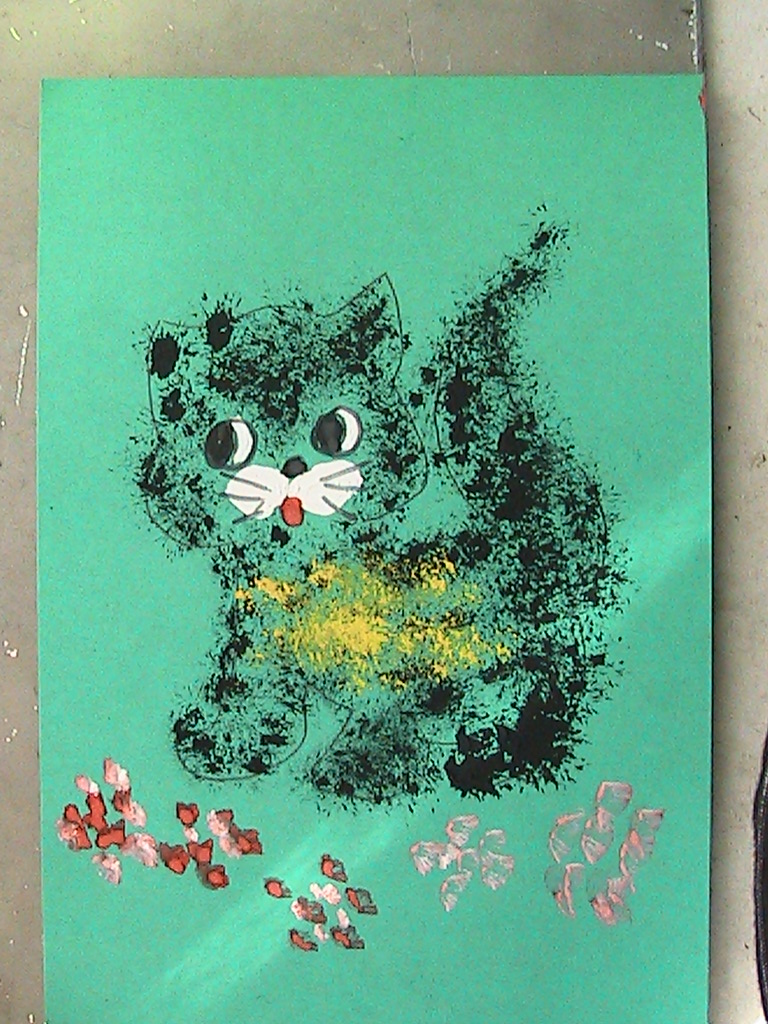 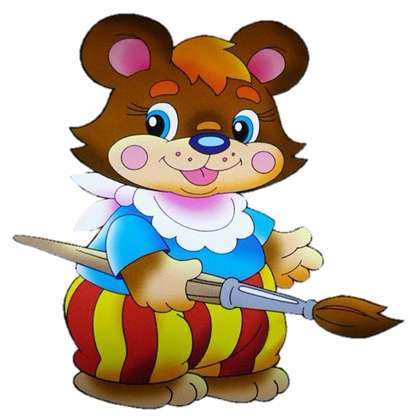 Кляксография          
  с трубочкой
Ветер дует, задувает,
Кляксы в стороны гоняет.
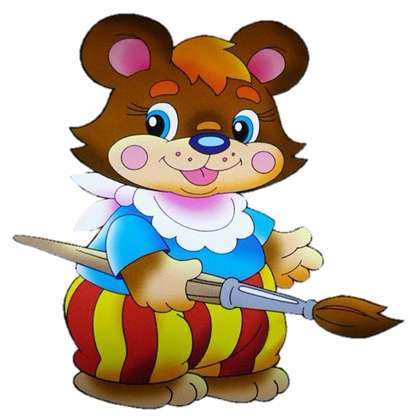 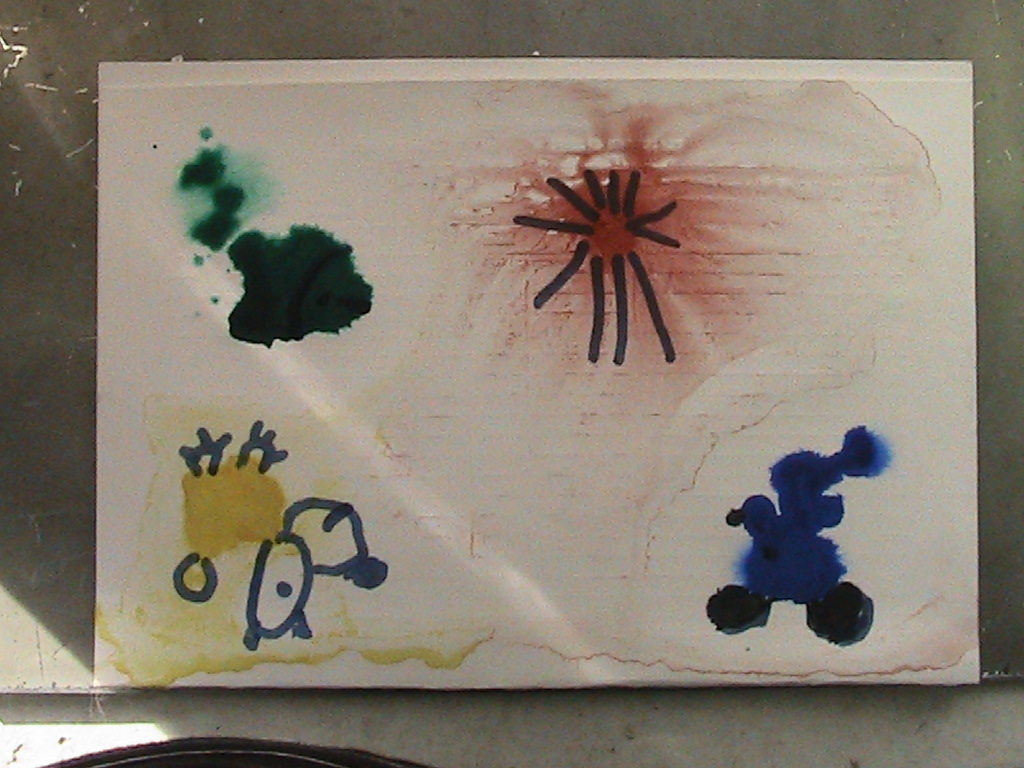 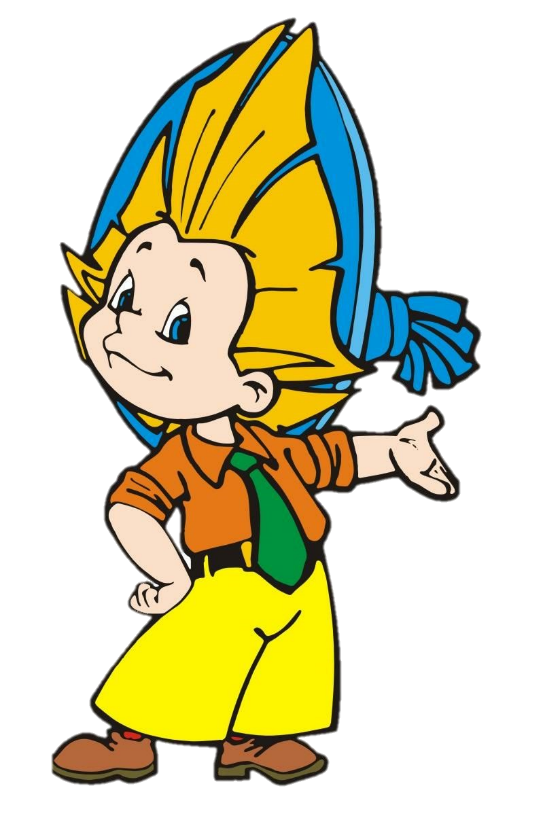 Водяные капельки очень привлекательны,
Делают рисунки наши очень обаятельными.
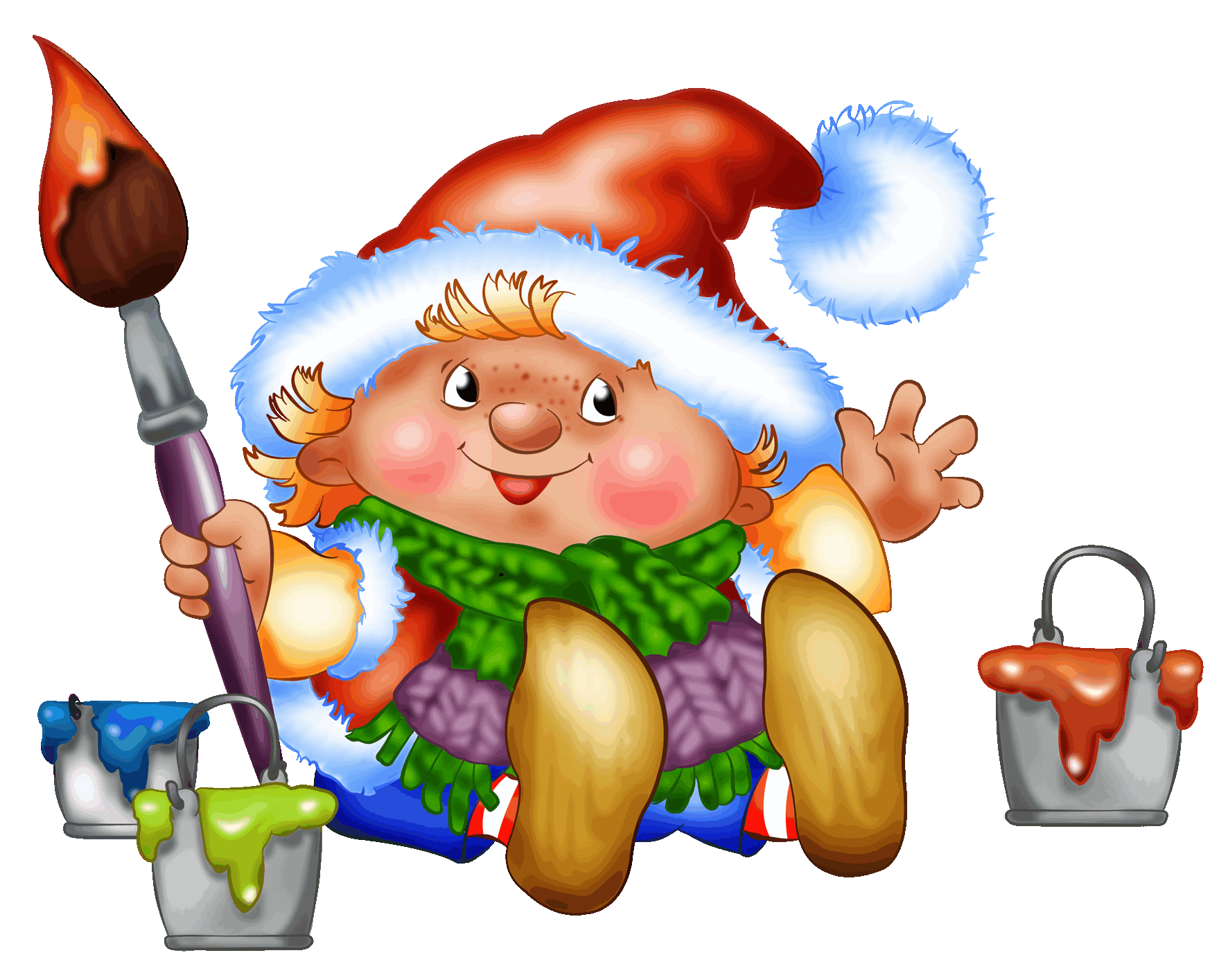 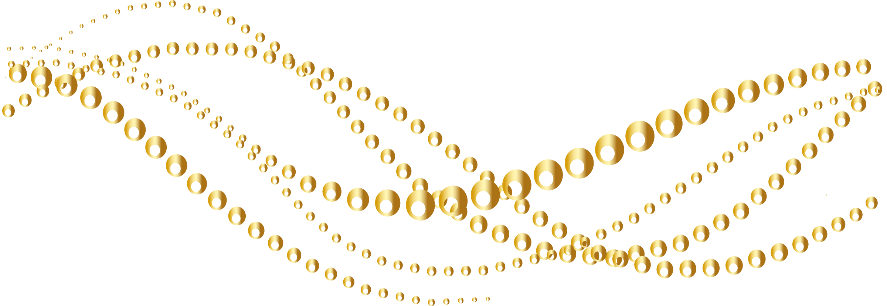 Ниточка виляет –
 Узор вышивает.
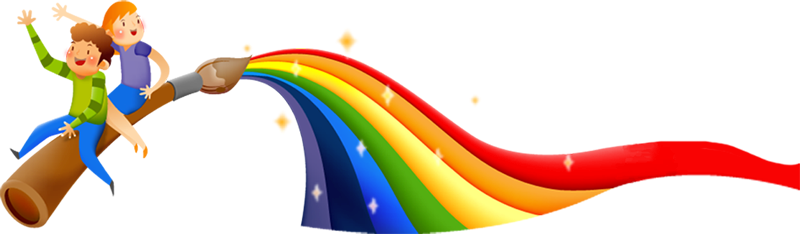 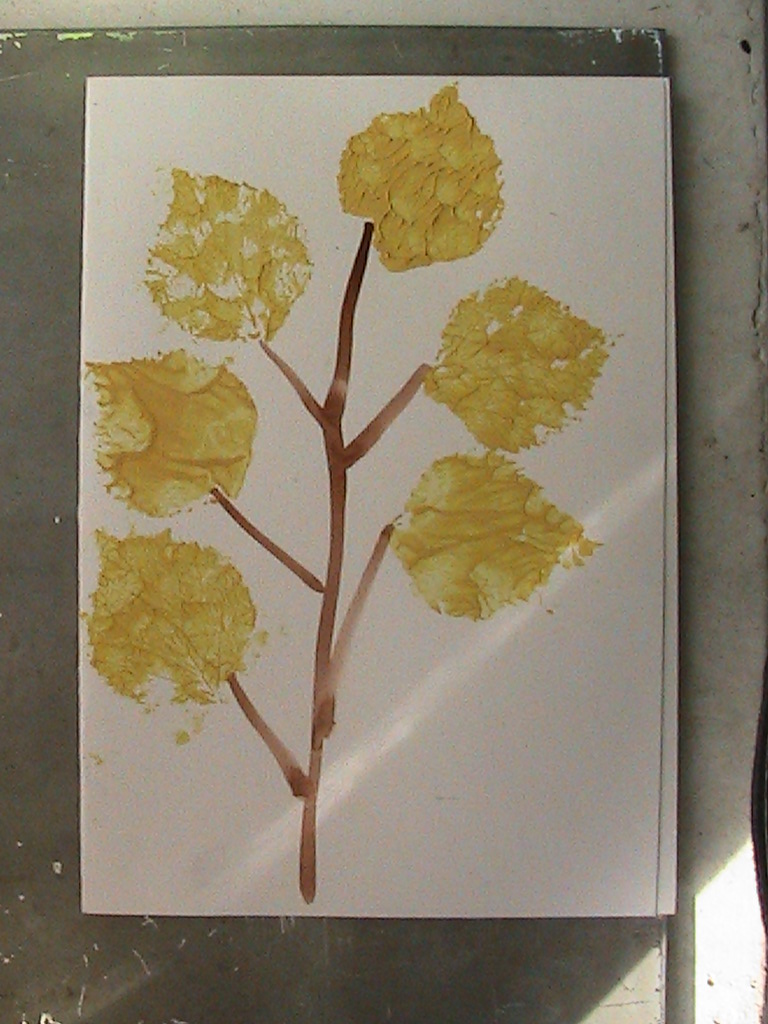 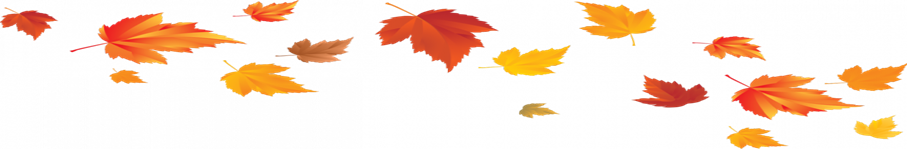 Замазюкаем листочек,
Что же будет?
Вот ответ: 
«Удивительный цветочек - 
Осенний букет».
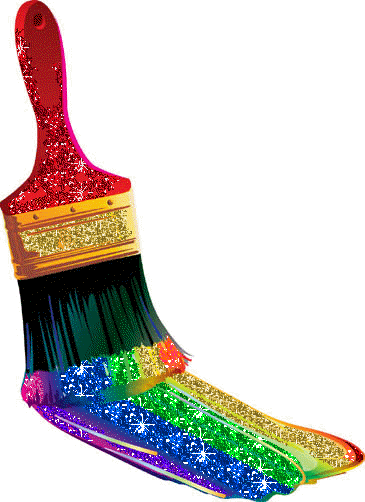 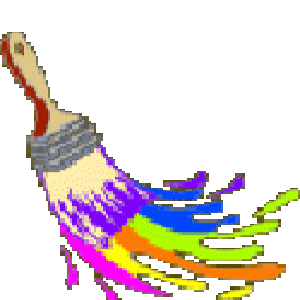 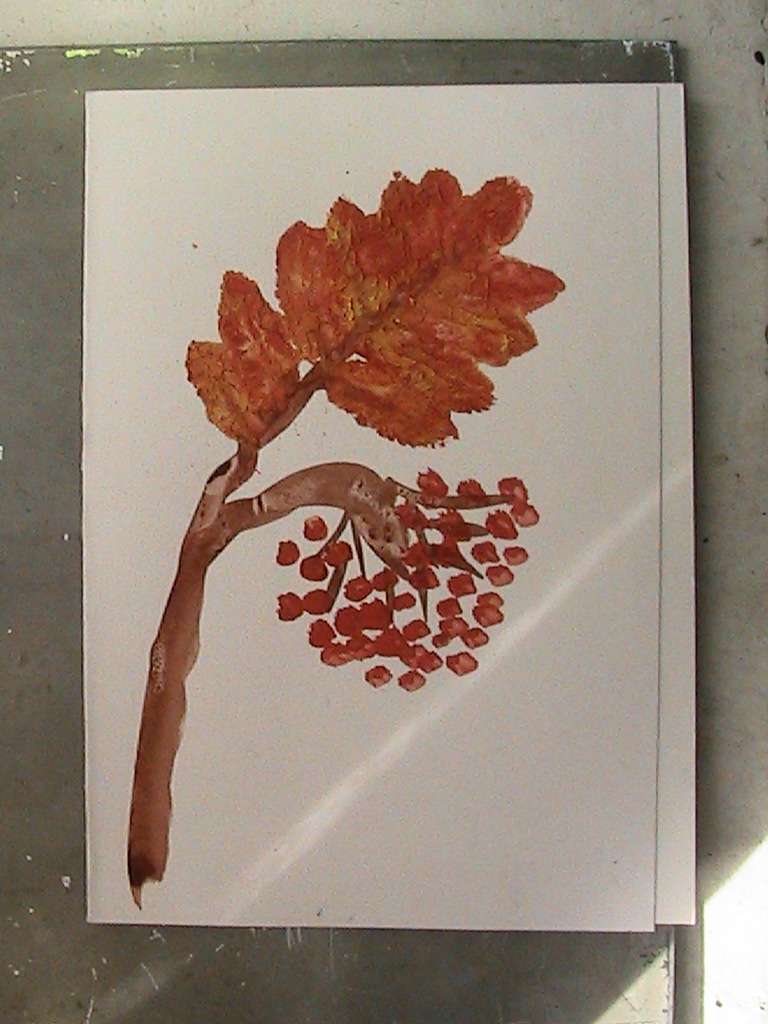 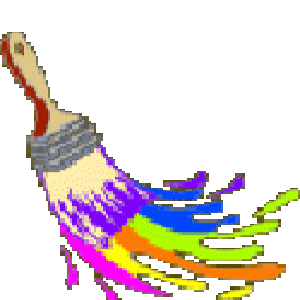 Рисунок невидимка
(техника: свеча + акварель)
Свечка рисует – 
Акварель формирует.
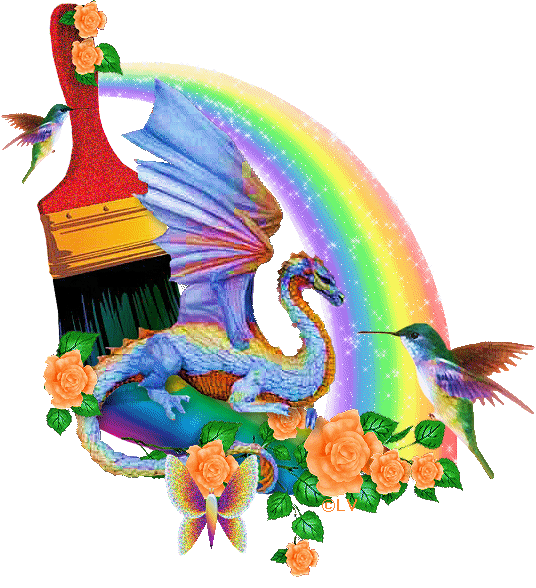 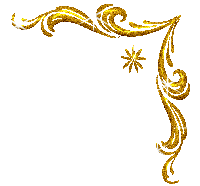 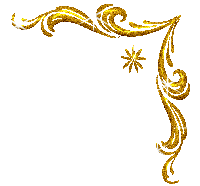 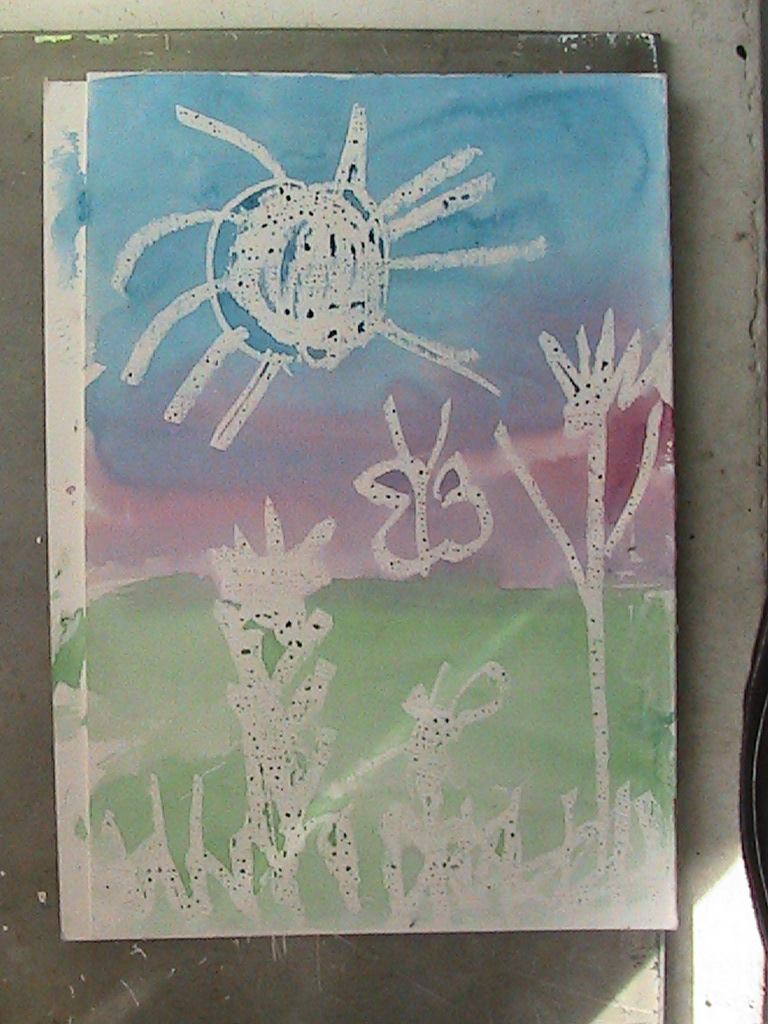 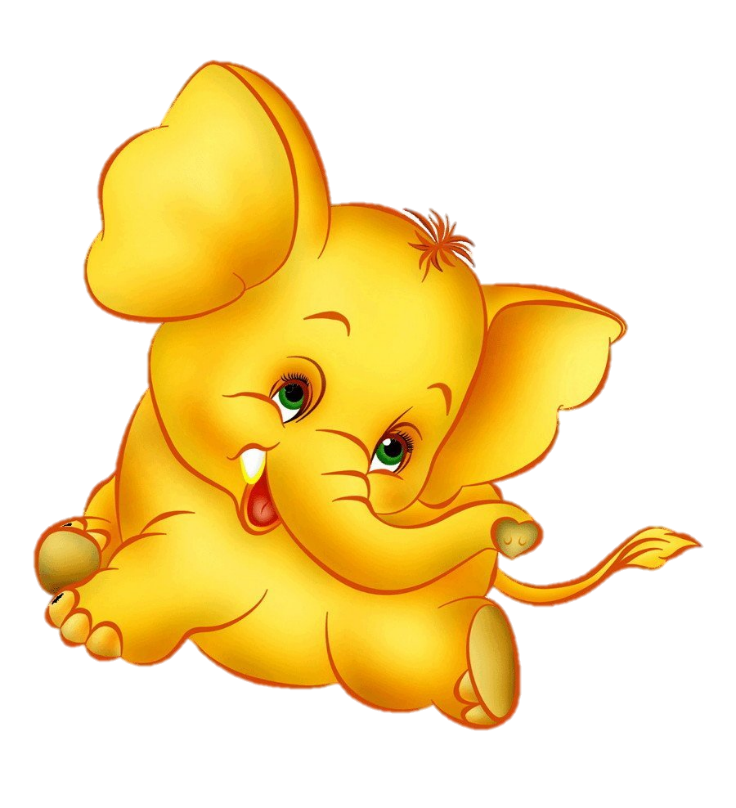 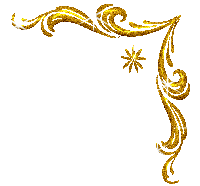 Изюмительная ладошка

Наши ладошки умеют рисовать, 
Только краску надо на них набрать.
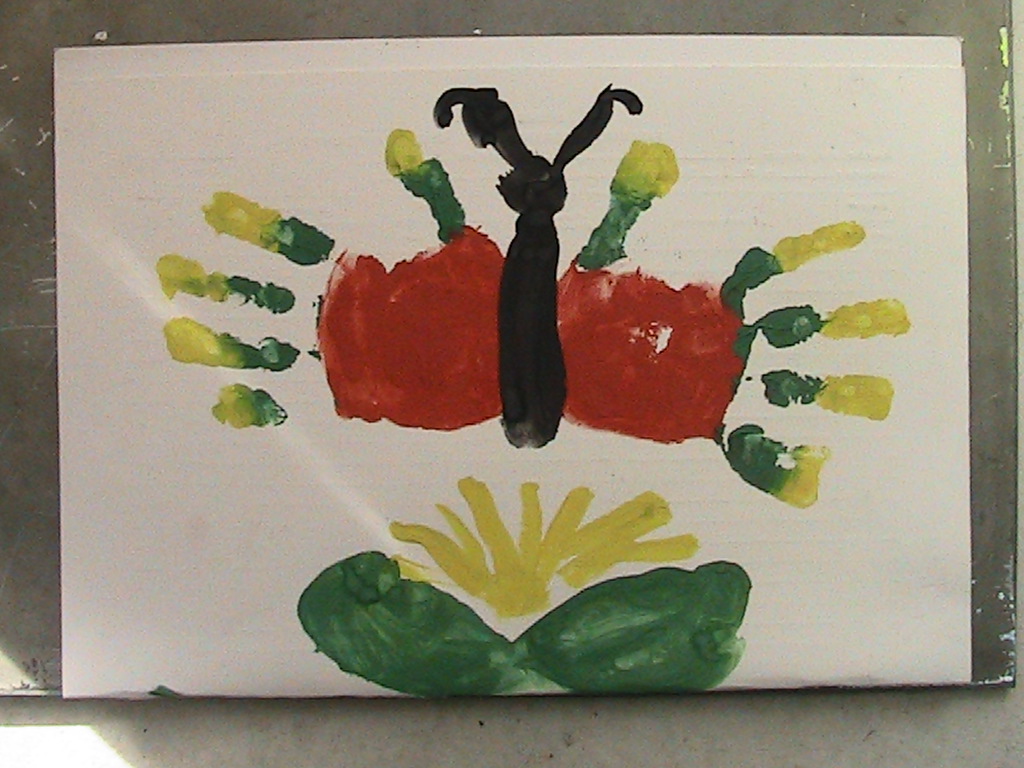 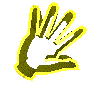 Намазали ладошку зелёным цветом мы, 
Получилась пальма дивной красоты.
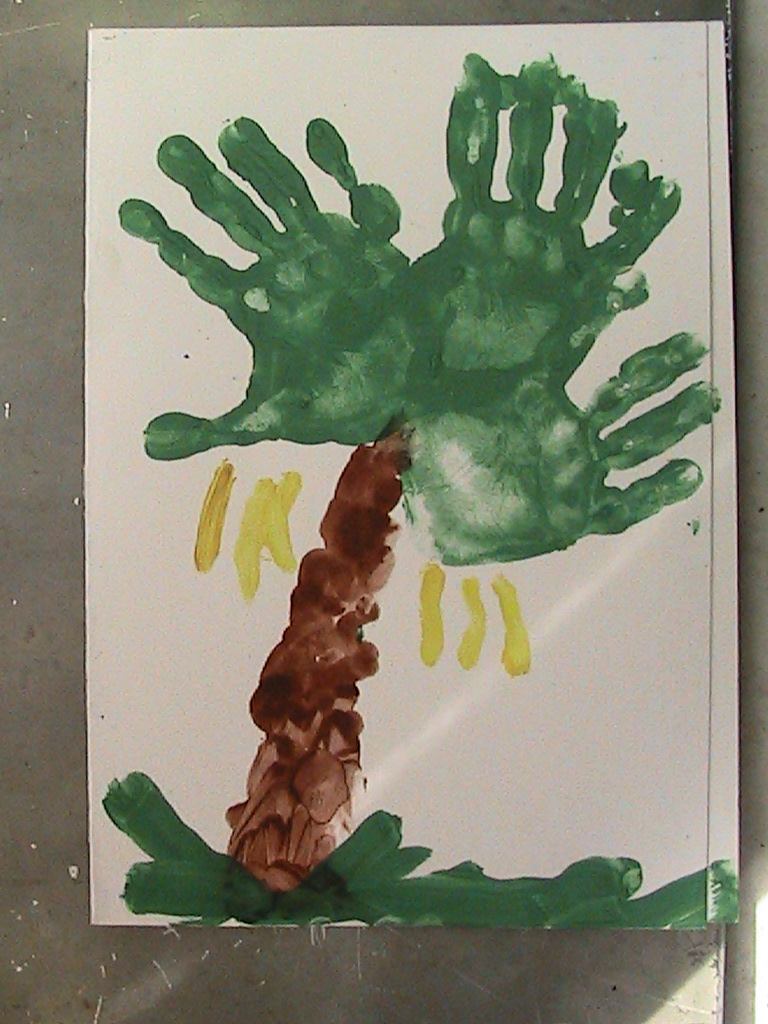 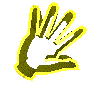 Наши ладошки совсем не устали, 
Рыбок они потом рисовали.
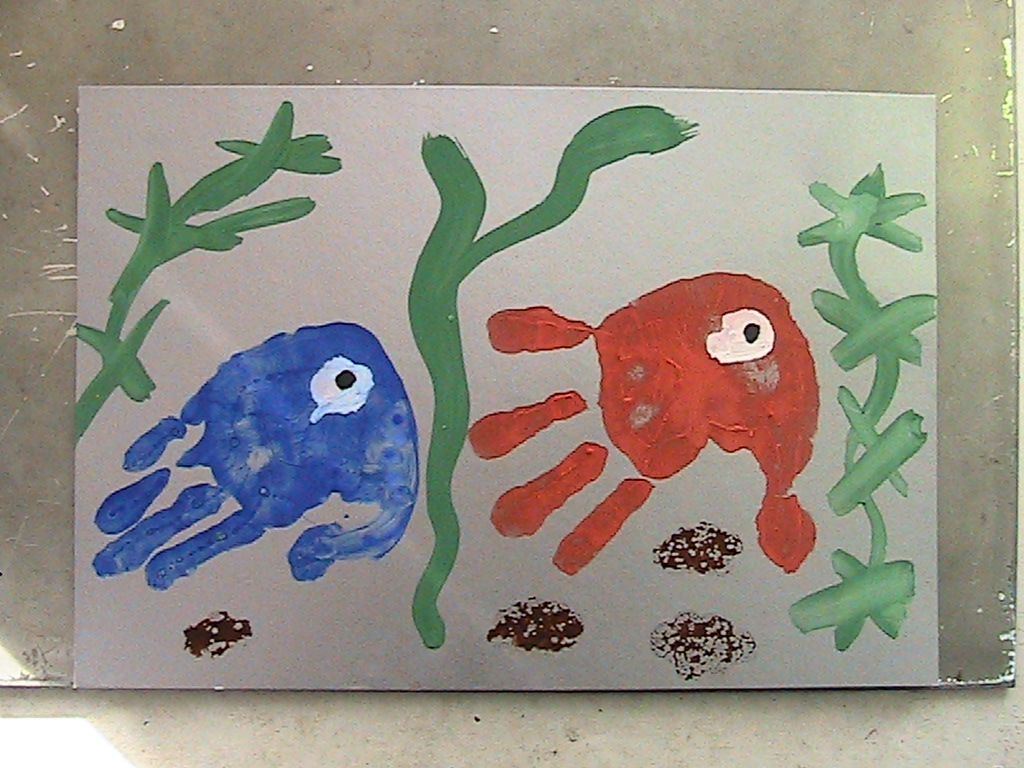 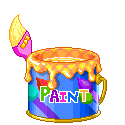 В руки щёточку мы взяли и моря нарисовали.
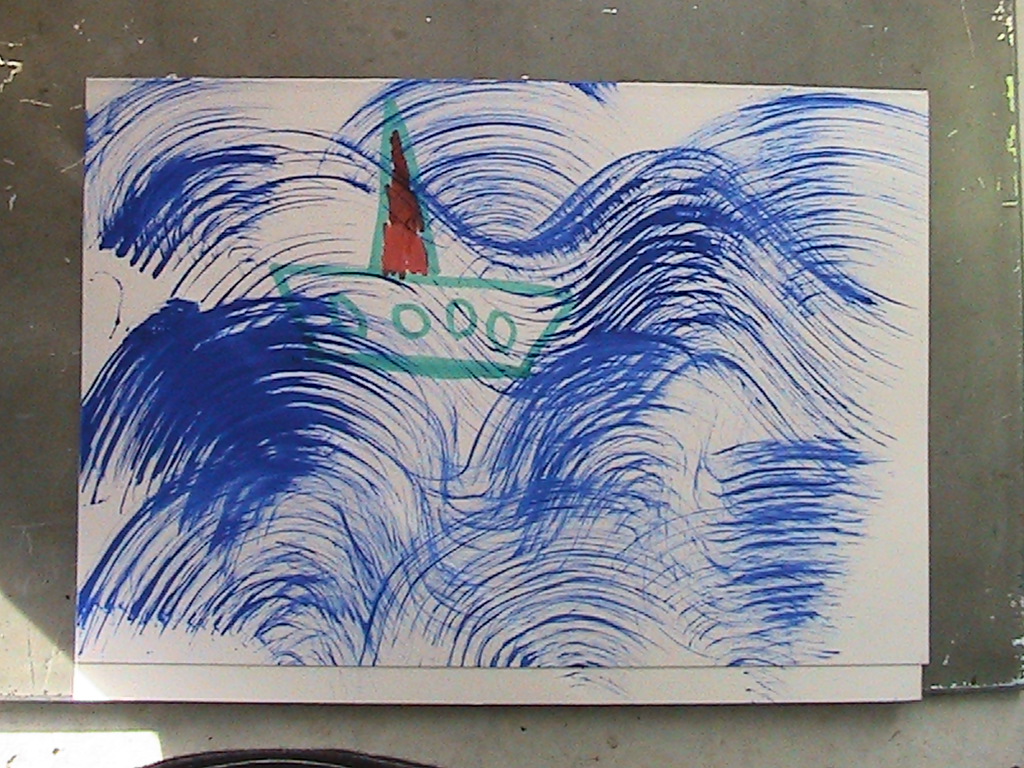 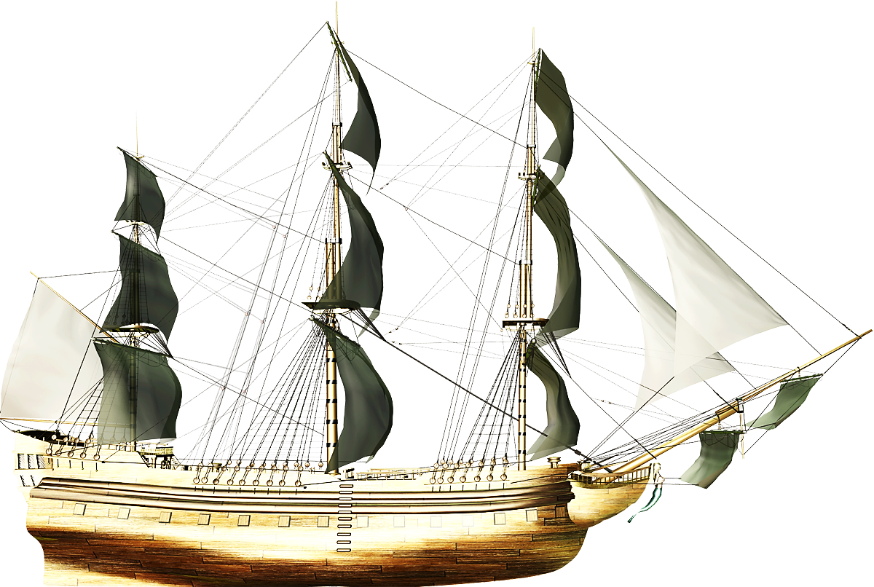 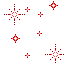 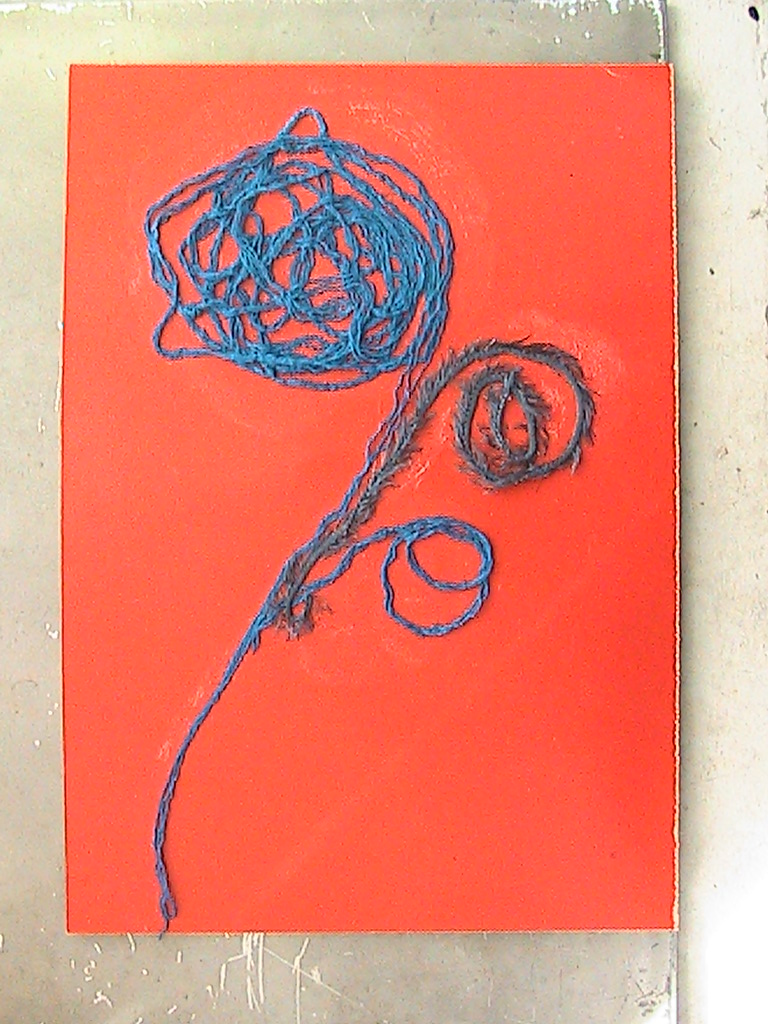 Ниточка закружилась 
И в цветочек превратилась.
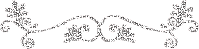 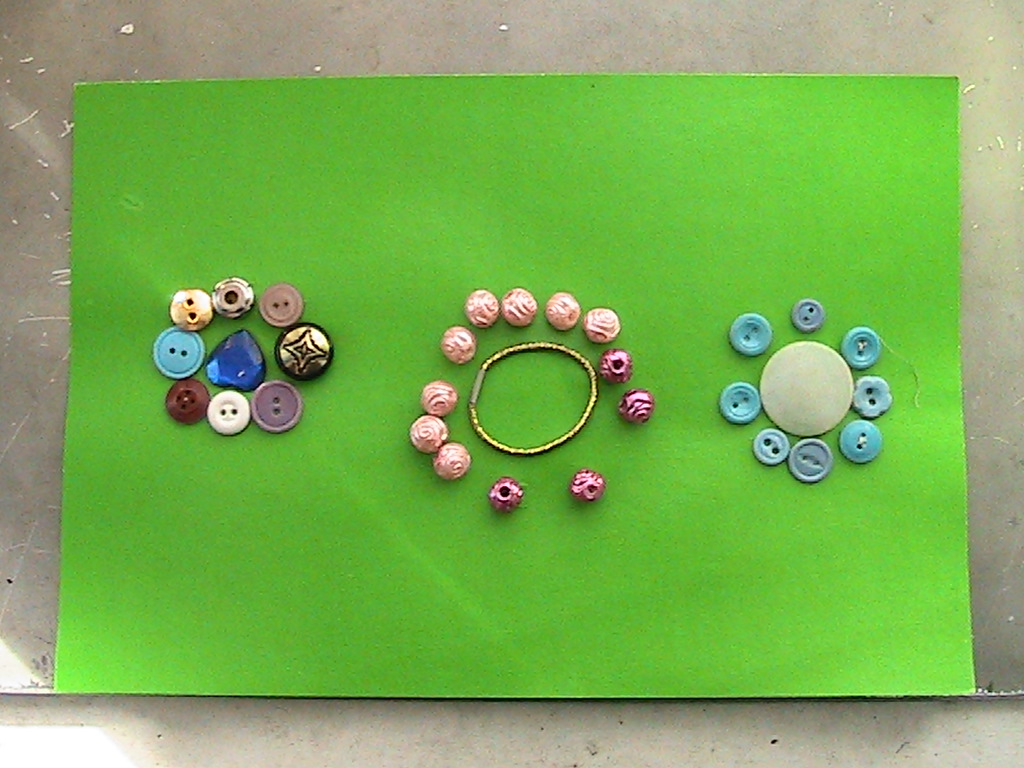 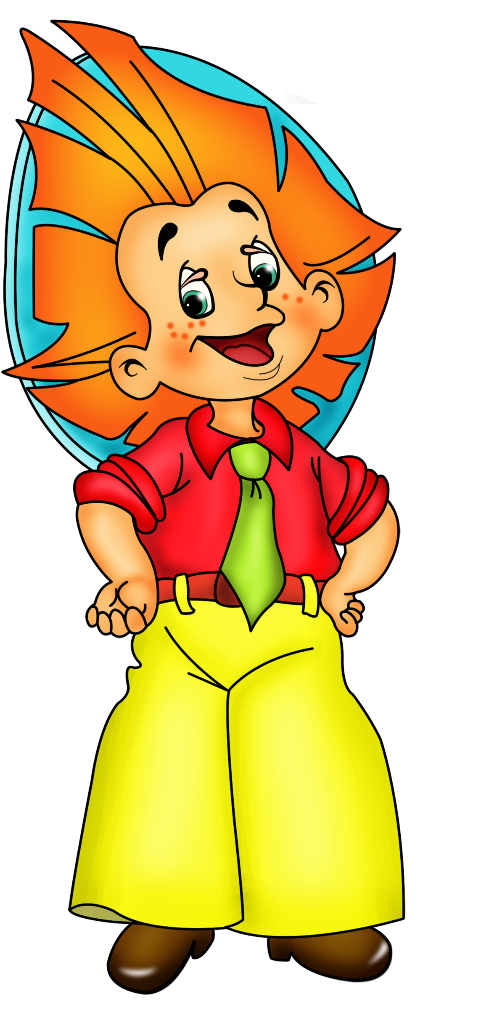 Пуговицы, бусинки мы сейчас возьмём
И узор красивый вместе соберём.
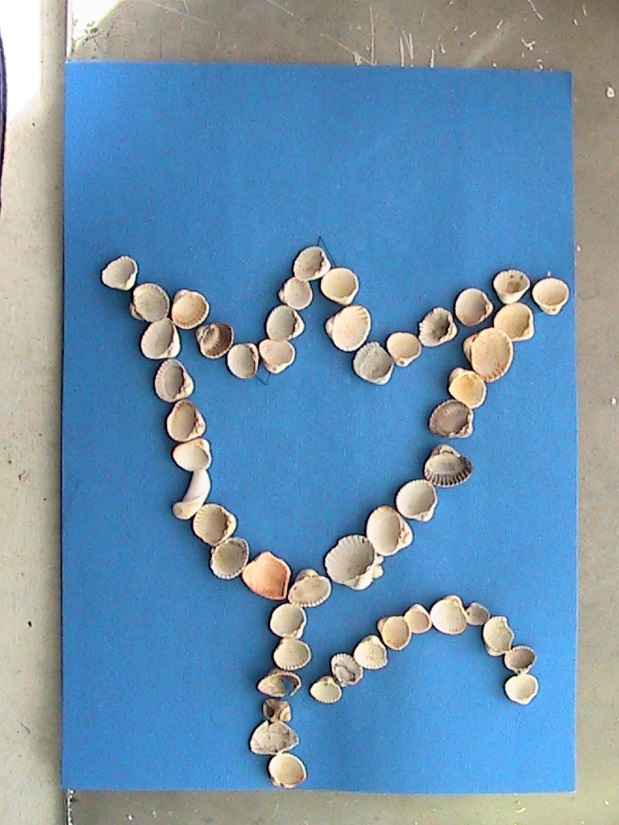 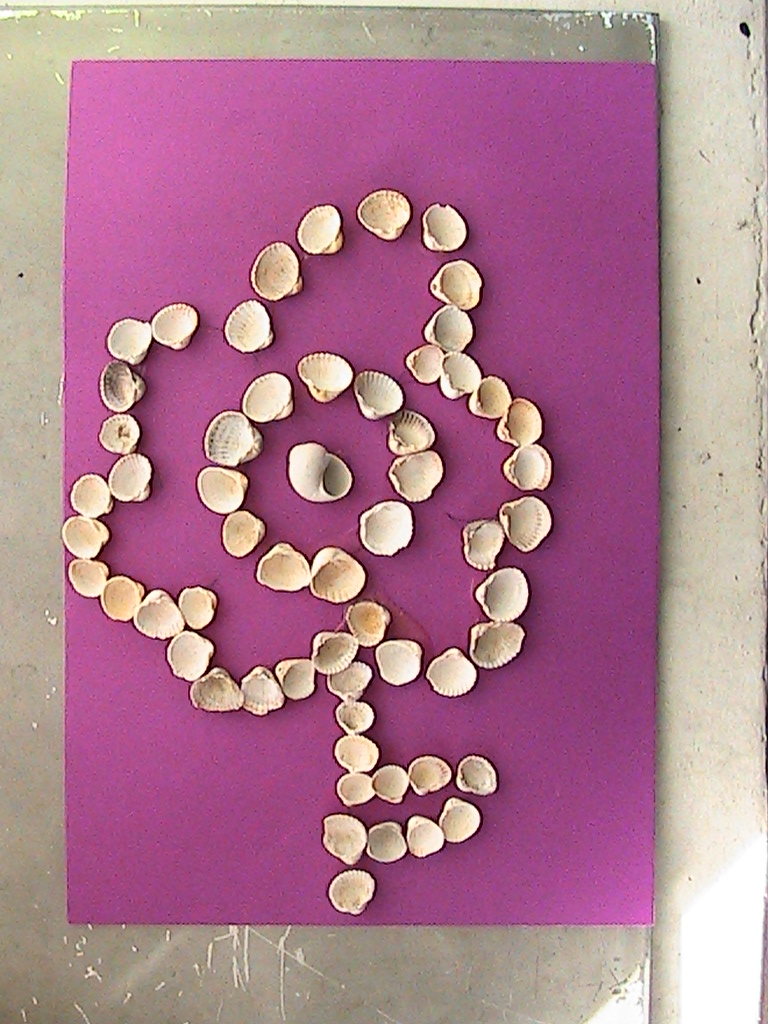 Каменный цветок
Красивые ракушки на море мы собрали, 
И цветочек каменный мы из них создали.
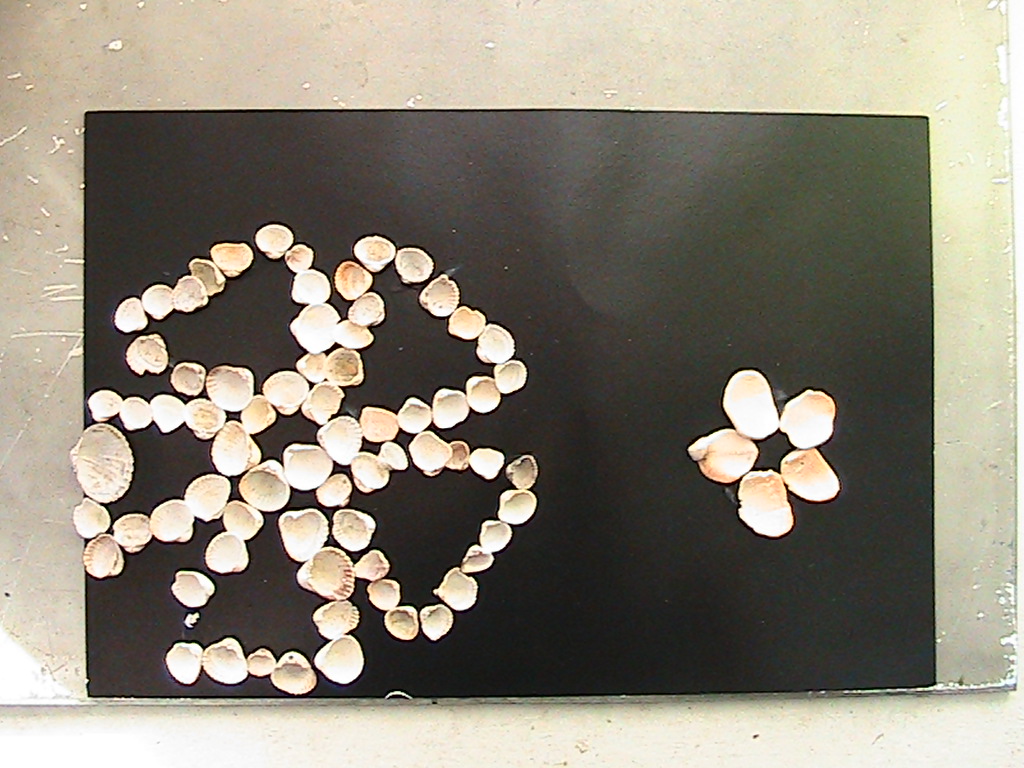 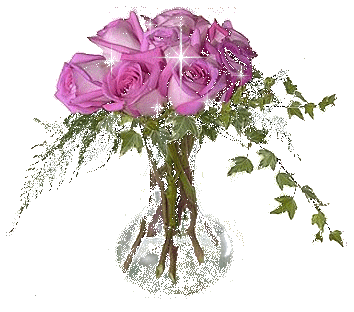 Мы компотик вкусный пили,
Косточки в пакет сложили.
А потом мы на бумаге 
Всё в цветы соединили.
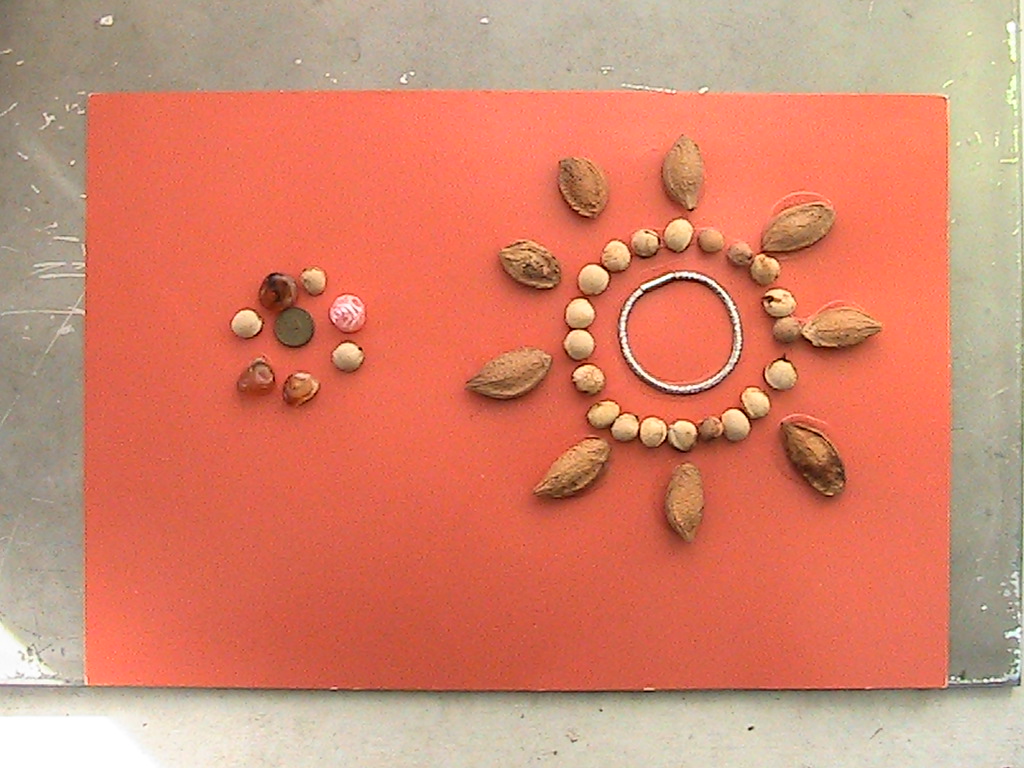 МОНОТИПИЯ ПРЕДМЕТНАЯ
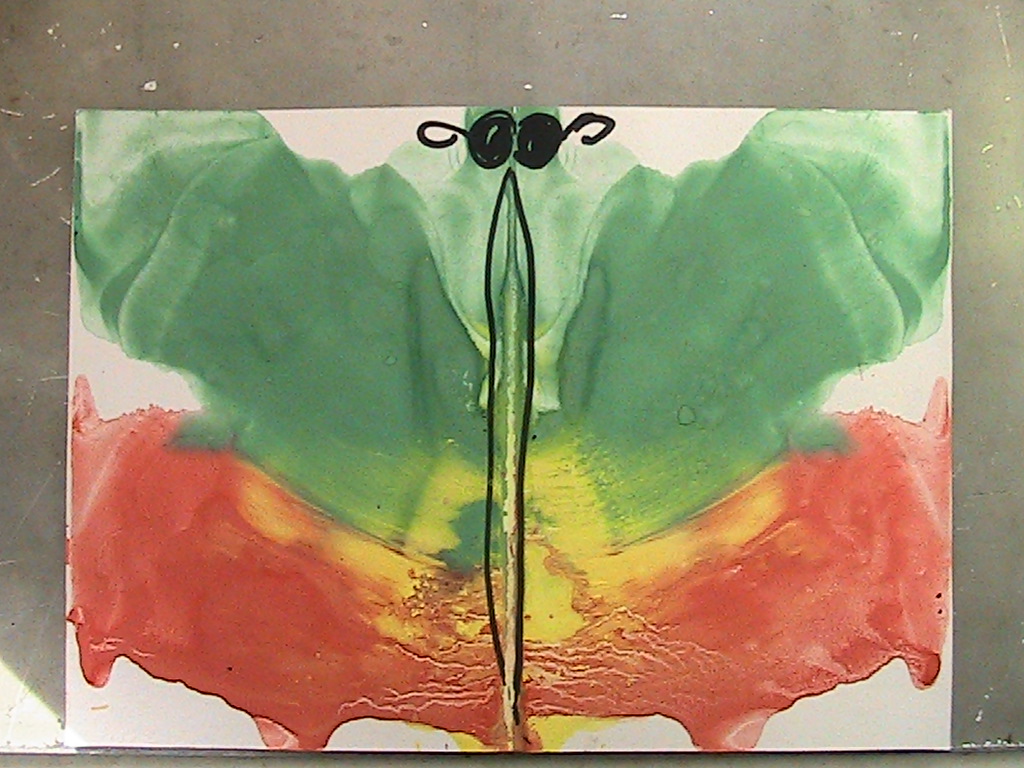 На бумажку капнули,
А потом согнули.
Получилась бабочка - 
Мы вас не обманули!!!
МОНОТИПИЯ ПЕЙЗАЖНАЯ
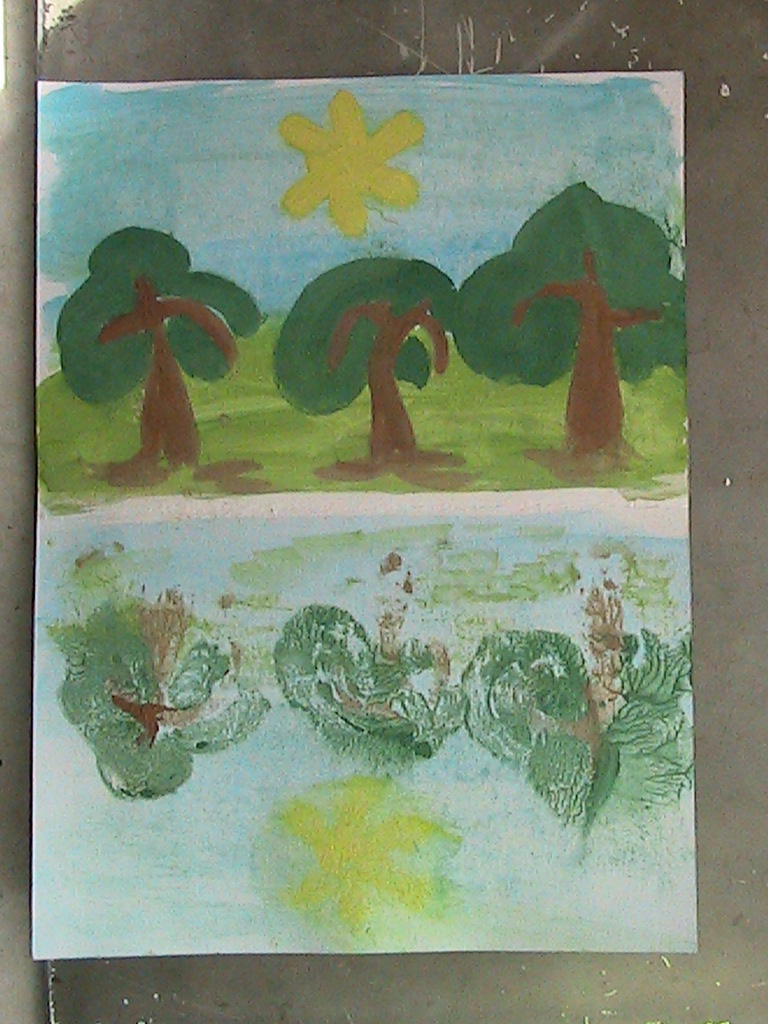 ЧИСТЫЕ ПРУДЫ
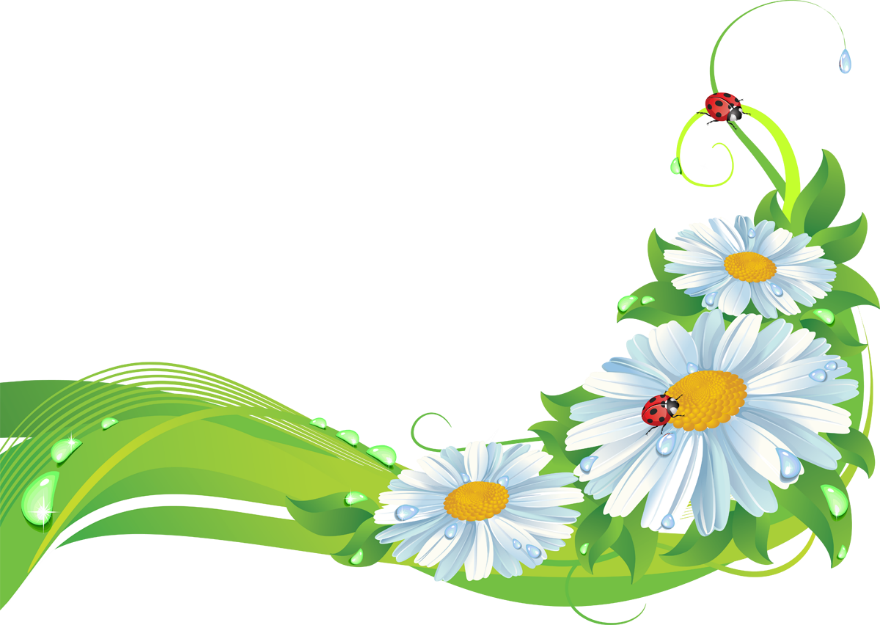 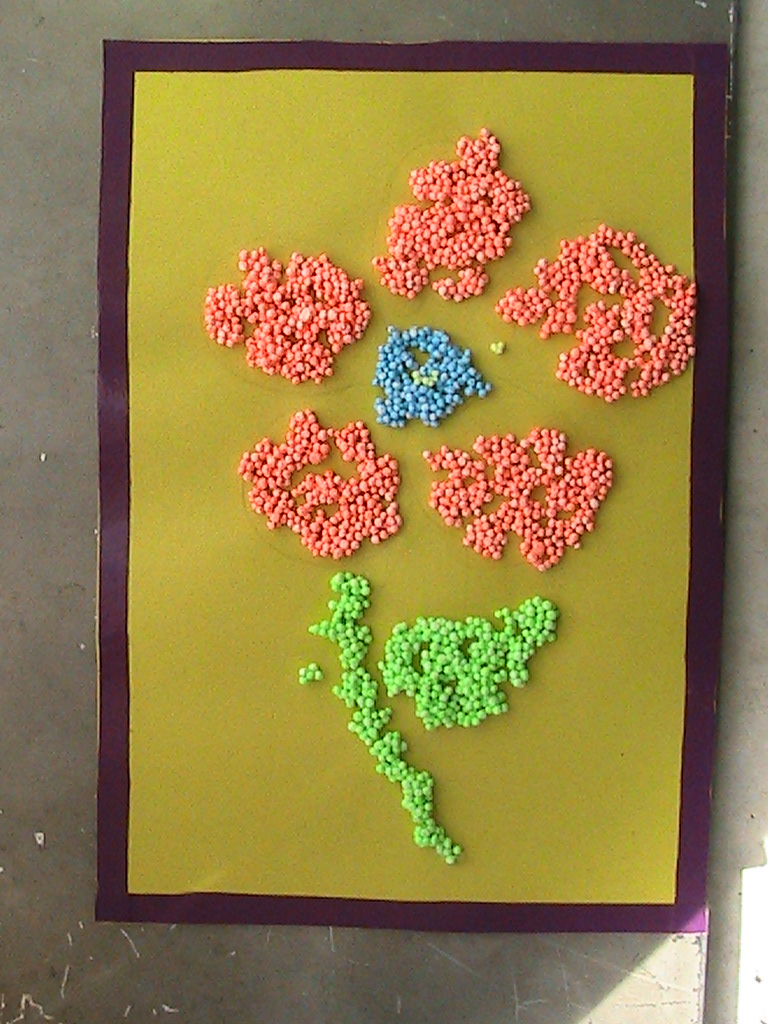 У меня есть пластилин,
Очень он волшебный. 
Получаю от него 
Прекрасные шедевры.
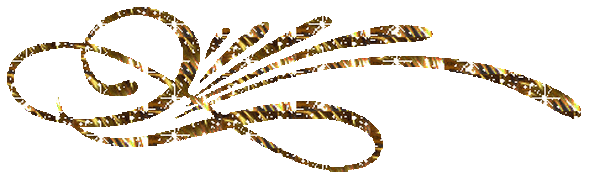 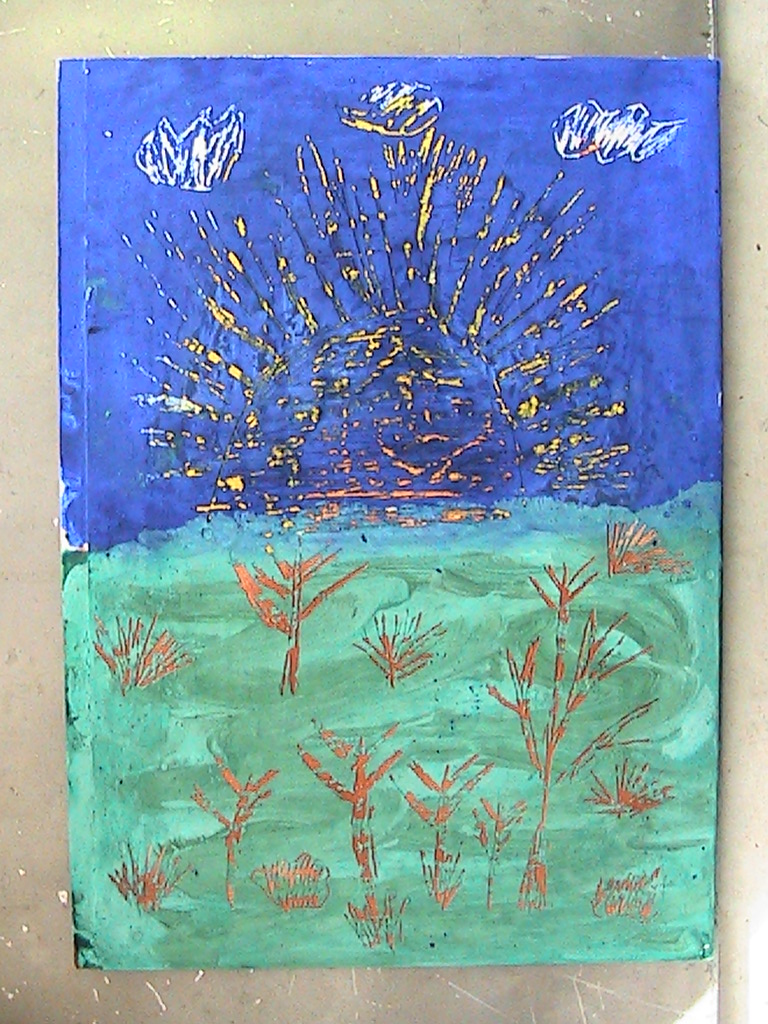 Граттаж цветной,
С дорисовкой.
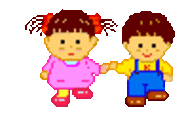 Чёрно – белый граттаж.
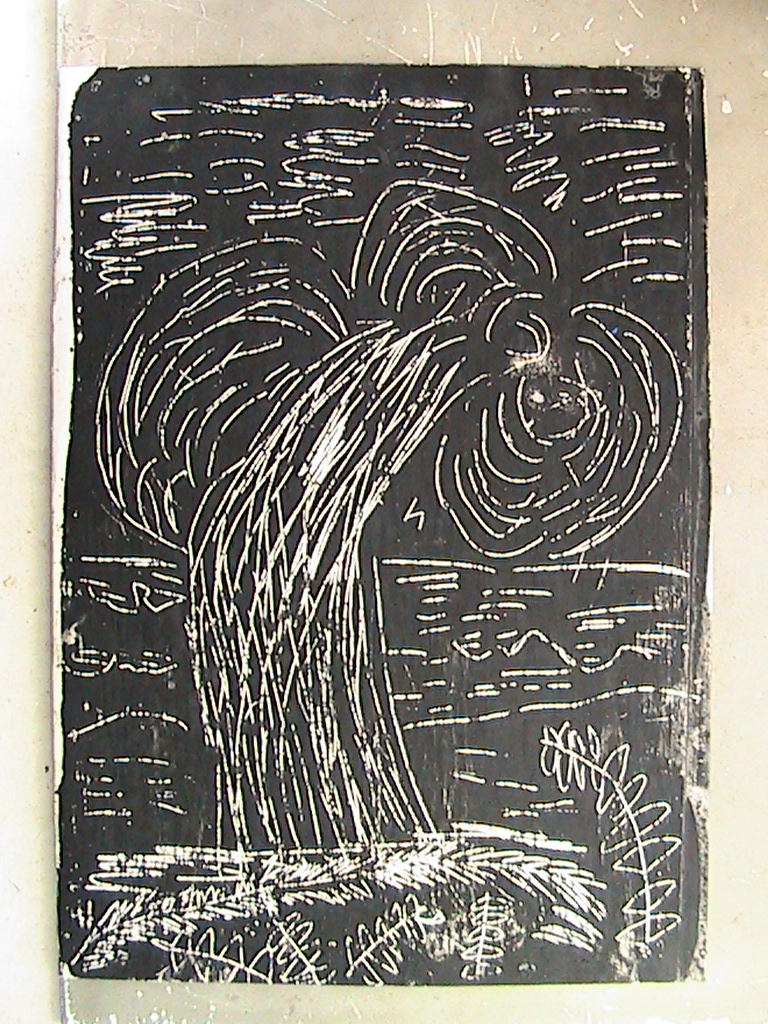 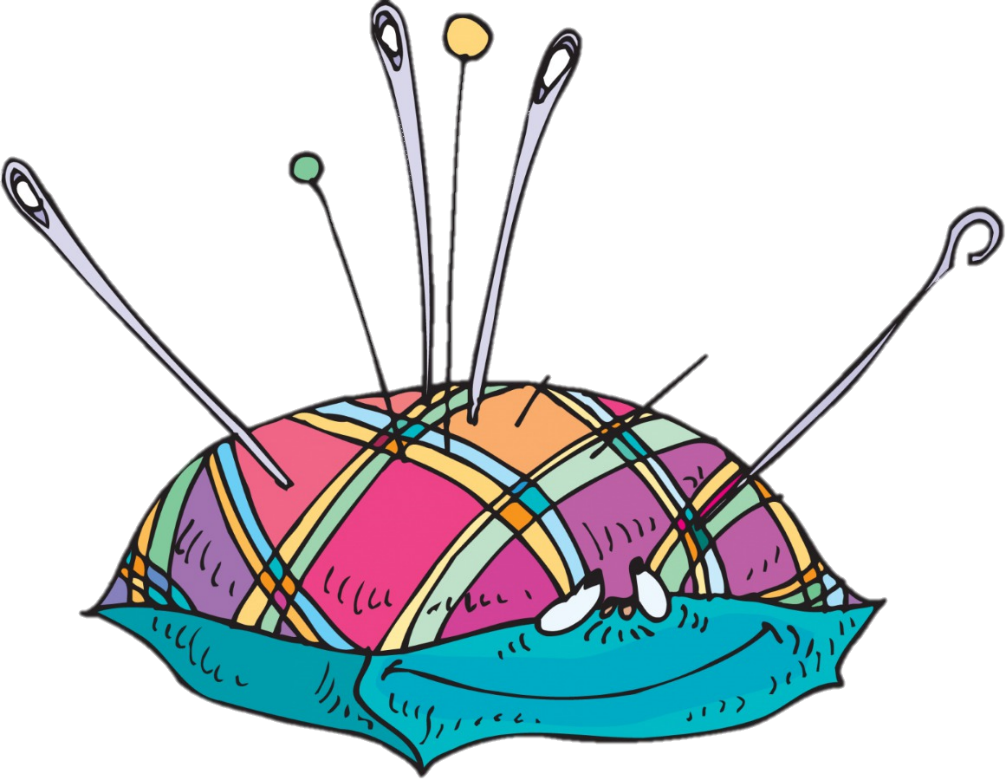 Спасибо за внимание!
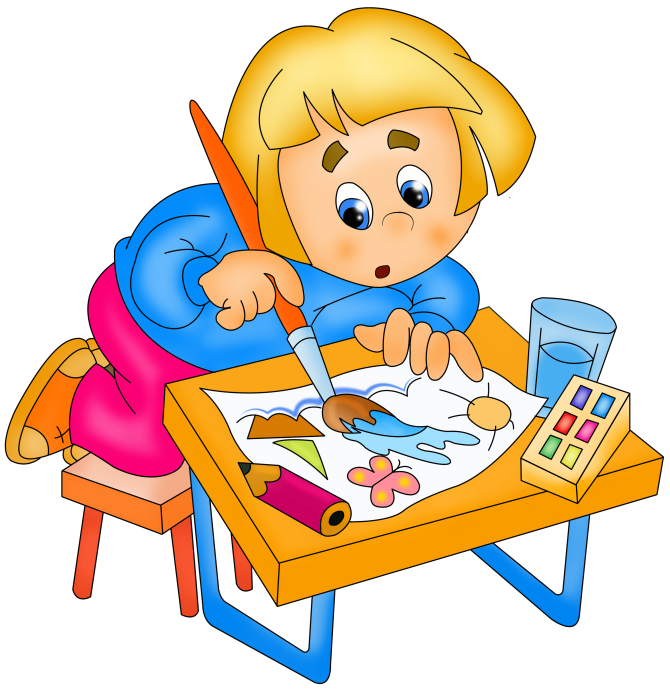 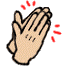